Figure 1. Box plot of euphoria VAS scores. Mean and standard error of VAMS ratings (0–100) during 2 conditions (left ...
Cereb Cortex, Volume 18, Issue 11, November 2008, Pages 2523–2531, https://doi.org/10.1093/cercor/bhn013
The content of this slide may be subject to copyright: please see the slide notes for details.
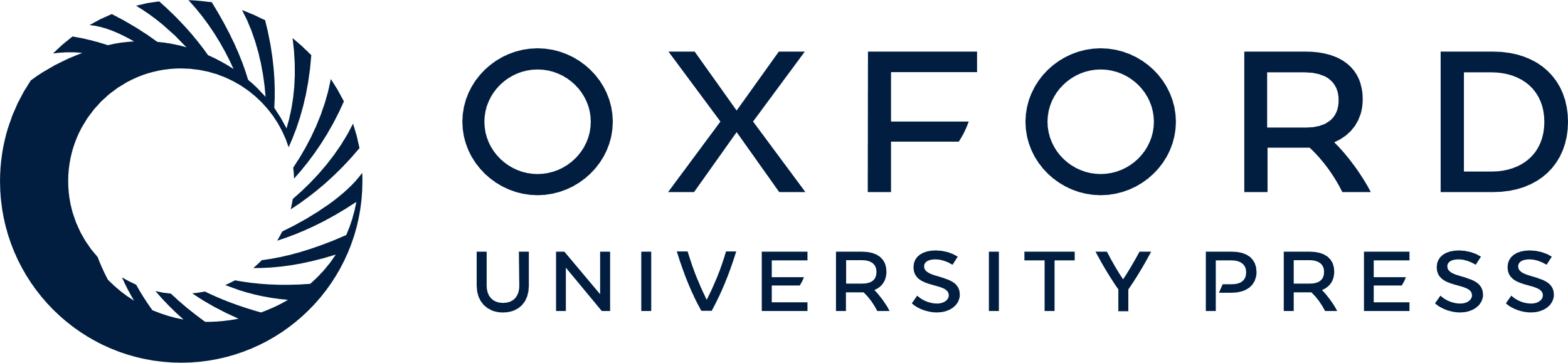 [Speaker Notes: Figure 1. Box plot of euphoria VAS scores. Mean and standard error of VAMS ratings (0–100) during 2 conditions (left column of each item represents rest, right column postexercise). Differences between the conditions were significant for the items euphoria and happiness (Student's paired t-test, P < 0.05, corrected for multiple comparisons).


Unless provided in the caption above, the following copyright applies to the content of this slide: © The Author 2008. Published by Oxford University Press. All rights reserved. For permissions, please e-mail: journals.permissions@oxfordjournals.org]